Today we are learning to explain how views about the creation account in Genesis differ.We are learning this so that we can evaluate the responses to the Genesis creation account.
I can describe what happens in the genesis account of creation.
I can explain what is believed about the origins of Genesis.
I can analyse the theological progression evident in Genesis
I can evaluate the acceptance of Genesis as a truthful account of creation
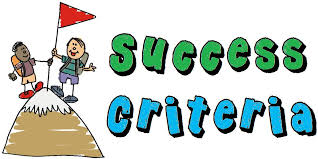 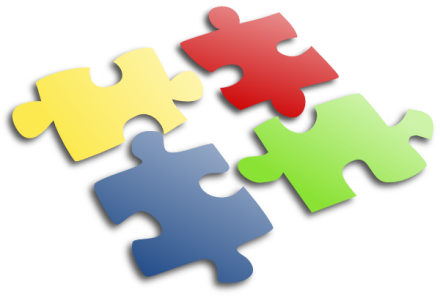 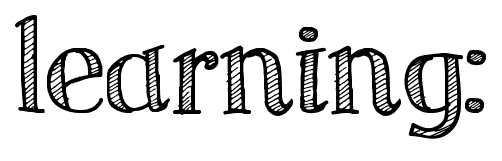 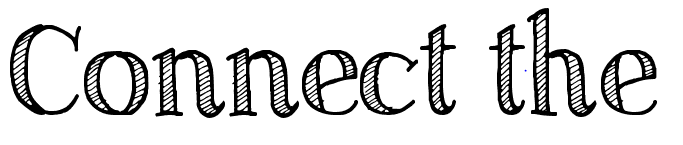 Give 4 types of writing within the Bible.
Define revelation.
What does Verbum Dei mean?
Explain in one sentence the role of the Holy Spirit in creating the Bible.
What relevance does the Bible have for Christians today?
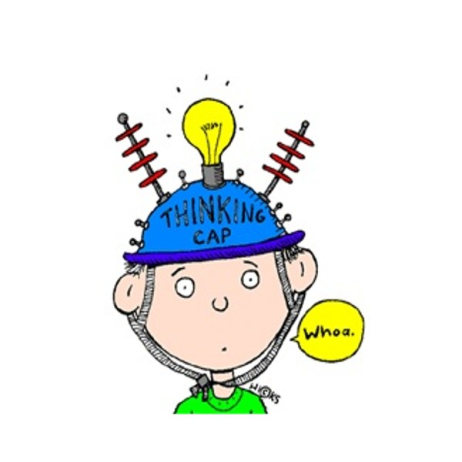 Mark your work and write your score out of 5.Underneath, set your self a target regarding last lessons work.
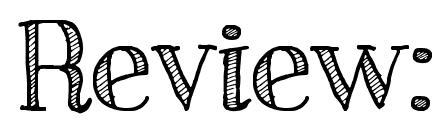 Any of the following- Law- History- Poetry- Prophecy-The Gospels- Church History- Letters- Prophecy.

The belief that God gradually showed us what He is really like through the Bible.

Verbum Dei means ‘the word of God’.

God spoke through Human writers.  God, the Holy Spirit, guided the writers of the Bible as they wrote.

It gives us an understanding of what God is really like and teaches us how he wants us to live.
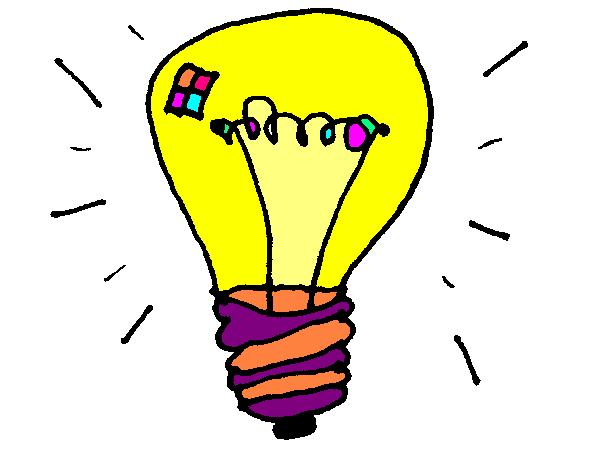 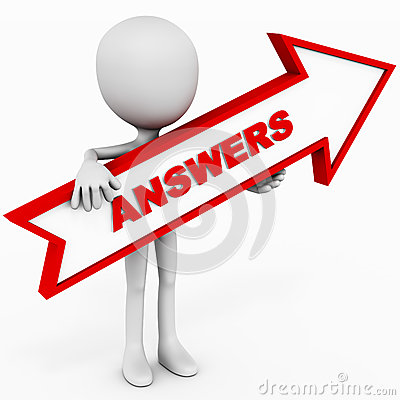 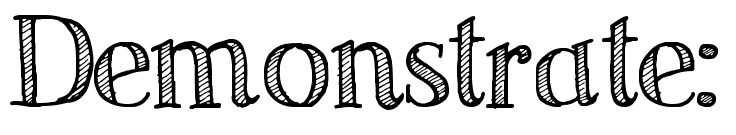 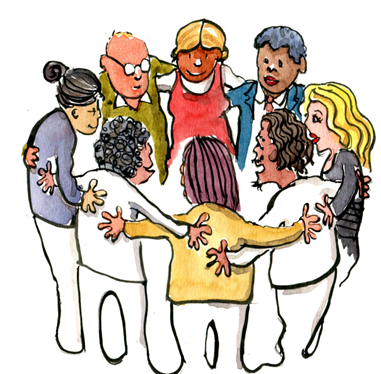 What can you remember about the Genesis creation story?
The creation account on your desk is out of order and has had the verse numbers removed.

  put the creation story back together               	again.

With a highlighter, underline all the potential problems with believing this text is historically accurate.
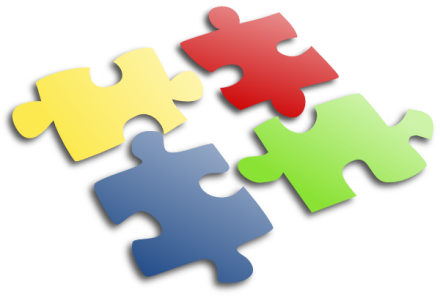 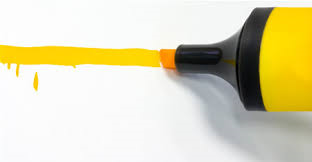 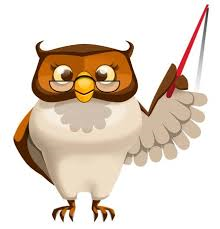 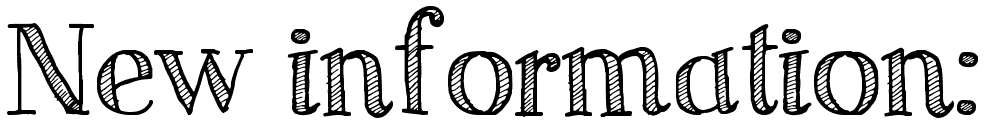 AUTHORSHIP

The authorship of the Book of Genesis is, like the authorship of the other books of the Pentateuch, anonymous. Both internal and external evidence is lacking to reasonably establish the author of Genesis.

Yet the NT, in attributing the Pentateuch as a whole to Moses, would seem to imply Mosaic authorship for Genesis as it does for Exodus through Deuteronomy. Thus, Mosaic authorship of Genesis may be established on the basis of its unity with the other books of the Pentateuch.

The most immediate recipients of the Book of Genesis would likely have been the Exodus generation. Yet it is clear that the intended audience was to extend to all future generations. (Deuteronomy 29:14-15)
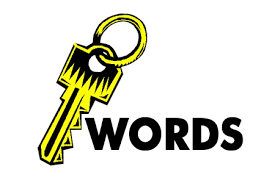 Pentateuch- the first five books of the Bible. These books are Genesis, Exodus, Leviticus, Numbers, and Deuteronomy. Comes from two Greek words that mean "five books" or "five scrolls.
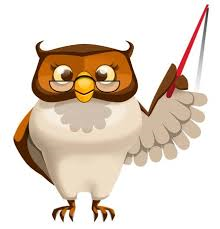 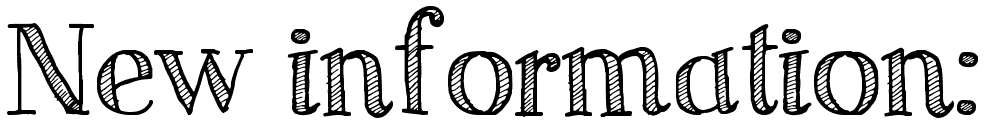 THE BIBLE AS A BOOK MUST BE INTERPRETED SENSIBLY, AND AS GOD’S BOOK IT MUST BE INTERPRETED SPIRITUALLY.
Many people forget that the Bible, like any other book, must be understood according to certain rules; most of these rules we are using every day when we read books, letters, or even a newspaper. 


When a friend tells us that she “cried all night,” or the radio claims that “the whole town was angry,” we do not seriously imagine that our friend sobbed without interruption for eight hours or that there was not even one person in the town who was not pleased with the news that annoyed most of the citizens. 

We have use linguistic techniques to interpret the statements made.
[Speaker Notes: Information taken from https://answersingenesis.org/hermeneutics/literary-forms-and-biblical-interpretation/]
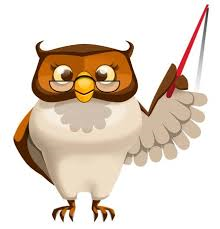 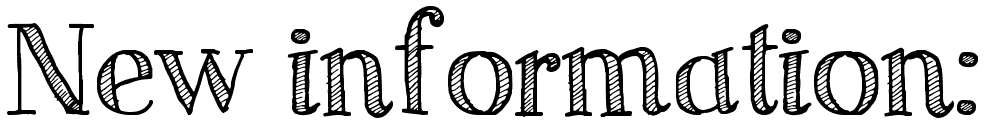 We need to recognise these techniques in Genesis in order to 
accept this book as the historical account it is presented to be.

History begins with the Creation, although there can be no historical context for this the first recorded act of God. 

We are not given any knowledge of the a–historical context which gave birth to the Creation. From that point on, however, the historical context for succeeding circumstances is documented in Genesis to the extent needed to understand the narrative flow and theological progression of God’s relationship with man. 

Therefore, we must accept it is not one historical context for the book of Genesis. Rather, this context is changing as the Genesis narrative progresses from the beginning to the end.
[Speaker Notes: Information taken from https://bible.org/seriespage/1-analysis-and-synthesis-genesis]
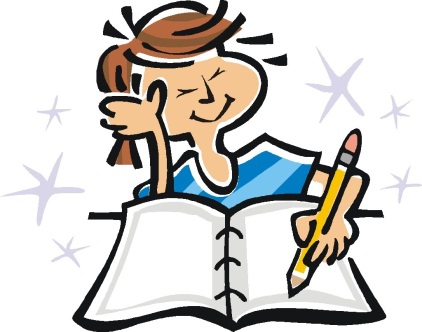 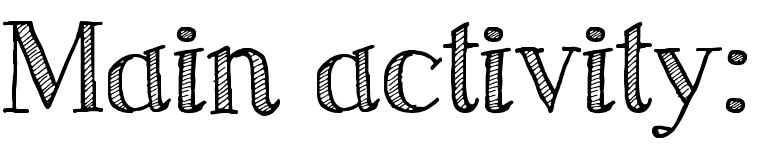 Consider the theological progression of God’s relationship with man.  Using the ideas presented below, match verses from Genesis that demonstrate how God is revealed to us.
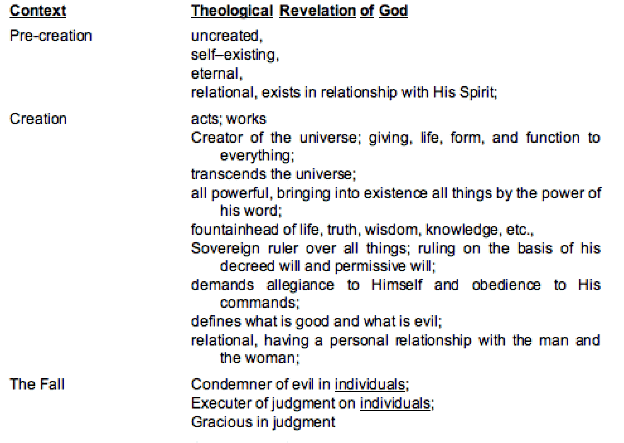 [Speaker Notes: Print the picture to give students a copy on their desks.]
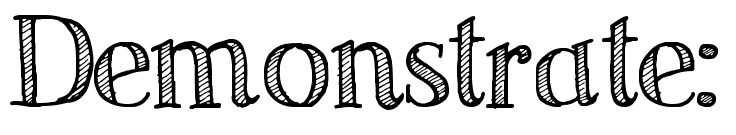 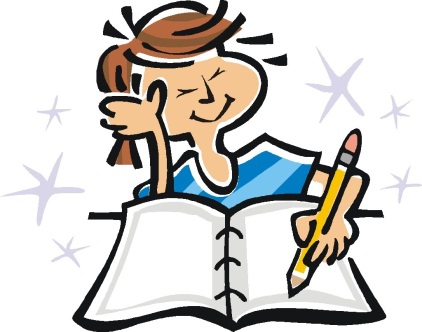 ‘It is not Rational to accept Genesis as a truthful account of creation’ (15 marks)

You must show you have considered more than one point of view.
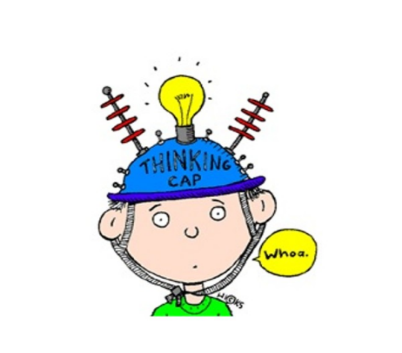 How do I structure my answer?

		ROADS! Each letter counts for 1-2 PEE paragraphs
	
	Religion runs all along the road
	Opinions are important
	Agreeing with the statement (x2)
	Disagreeing with the statement (x2)
	Summary- what opinion do I think is most valid?
Now glue in your worksheets 
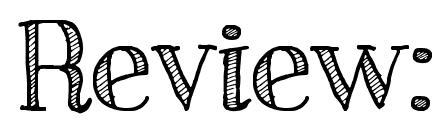 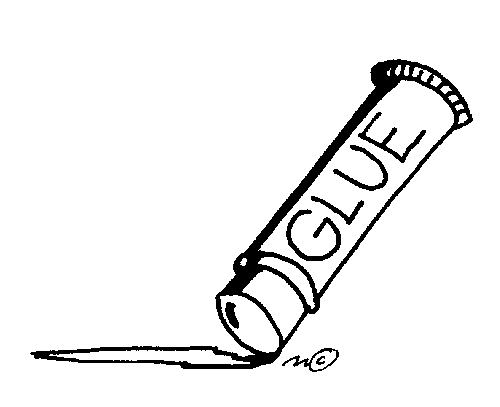 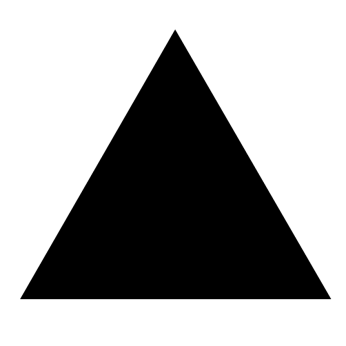 3 things/facts that you have learnt today...


1 thing that is square with you...


1 question still going round in your mind...
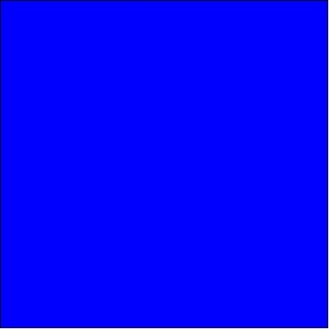 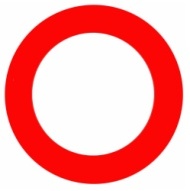 [Speaker Notes: Let students share their questions with the class and see if other students can answer them. Also, check what they claim to know!]